Sciences Industrielles pour l’Ingénieur
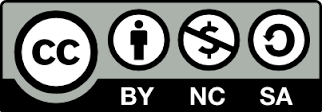 STRUCTURATION : Modélisation des Actions Mécaniques (niv. 2)
Thème et compétences abordées








Objectif(s) : 

Modélisations des actions mécaniques sous forme de torseur
STATIQUE DU SOLIDE
CPGE – Lycée Fabert – METZ
[Speaker Notes: Mais avant de commencer à réfléchir à comment répondre pour atteindre notre objectif, il s’est agit de structurer une vision des différents éléments intervenant dans le processus d’apprentissage.]
Action mécanique de contact dentures d’engrenage
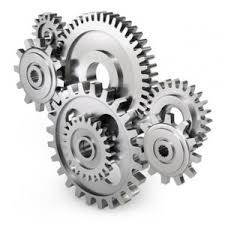 Action mécanique associée à un contact entre dentures d’engrenage
Action mécanique associée à un contact entre dentures d’engrenage
Nature du contact : 
Selon le point de vue et le niveau de complexité souhaité, le modèle retenu pour décrire le contact entre deux dents d’engrenage, qui sont considérées indéformables, peut être celui d’une liaison :
	- appui plan ;
	- linéaire rectiligne ;
	- ponctuelle.

Dans la majorité des cas et sans précision particulière, le modèle d’une liaison ponctuelle parfaite sera retenu.
Dentures d’engrenage
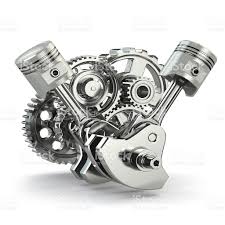 Deux types principaux de denture se distinguent alors :
	- les dentures droites ;
	- les dentures hélicoïdales ;
qui sont utilisées indifféremment dans les engrenages cylindriques, les engrenages coniques, pignon-crémaillère, roue et vis sans fin.
01
[Speaker Notes: Mais avant de commencer à réfléchir à comment répondre pour atteindre notre objectif, il s’est agit de structurer une vision des différents éléments intervenant dans le processus d’apprentissage.]
Action mécanique de contact dentures d’engrenage
Roue 1 menée
Action mécanique associée à un contact pour une denture droite
O1
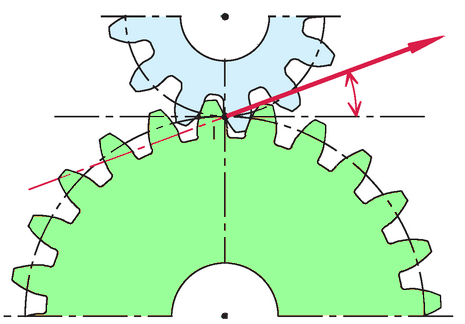 Ligne de pression
I
Denture droite
B0
O2
Roue 2 menante
α : angle de pression (valeur classique : 20 °)
B0
02
Action mécanique de contact dentures d’engrenage
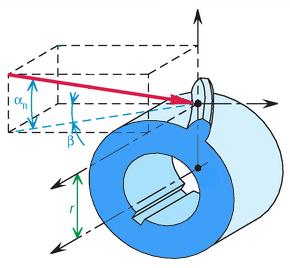 Action mécanique associée à un contact pour une denture hélicoïdale
I
Denture hélicoïdale
O
Méthode d’obtention
1
Projeter alors la projection obtenue suivant les deux vecteurs orthogonaux associés au plan tangent, projection dépendant de β.
2
B0
03
[Speaker Notes: Mais avant de commencer à réfléchir à comment répondre pour atteindre notre objectif, il s’est agit de structurer une vision des différents éléments intervenant dans le processus d’apprentissage.]
Action mécanique de contact dentures d’engrenage
Vis V menante
β
Action mécanique associée à un contact pour une roue et vis sans fin
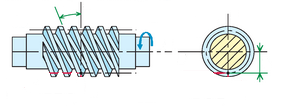 Denture roue et vis sans fin
La force exercée par la vis V sur la roue R se décompose en trois composantes :
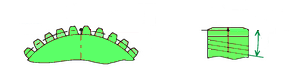 β
Roue R menée
04
[Speaker Notes: Mais avant de commencer à réfléchir à comment répondre pour atteindre notre objectif, il s’est agit de structurer une vision des différents éléments intervenant dans le processus d’apprentissage.]
Action mécanique de contact dentures d’engrenage
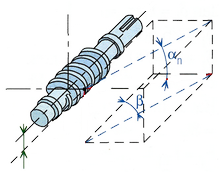 Action mécanique associée à un contact pour une roue et vis sans fin
Denture roue et vis sans fin
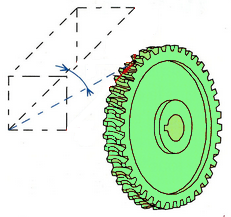 Méthode d’obtention
1
Projeter alors la projection obtenue suivant les deux vecteurs orthogonaux associés au plan tangent, projection dépendant de β.
2
B0
05
Lois de Hertz
Action mécanique associée au contact entre deux solides : Loi de Hertz
Limite du modèle de Coulomb :
    Lorsque les solides sont supposés indéformables, on obtient une pression infinie au niveau du contact (de surface nulle)

  Hypothèses : 	solides déformables localement (en surface) , homogène et isotropes ;
                        	contact ponctuel ou linéique  surface de contact (dont la surface reste petite devant la taille des objets) ;
	    	pas de mouvement relatif, donc sans frottement 
	
  La théorie de Hertz postule la surface de contact appartenant au plan tangent π et permet de déterminer :
		le rapprochement des deux solides δ après chargement (déplacement)
		la pression de contact maximale connaissant la répartition de pression (là où il risque d’y avoir matage);
		la répartition des contraintes ;
et donc de choisir les matériaux et les traitements thermiques lors de la conception de liaisons ponctuelle ou linéique.
1
2
a
b
c
3
a
b
c
06